HBA Chapter and Regional Volunteer Awards and Recognition
Awards overview
Updated 2023
HBA Volunteer Recognition AwardsAt-a-glance
5+ yrs continued high value service   -Annual/optional -
Role model in leadership 
- Annual -
Above and beyond; 
significant accomplishment
 -Annual/optional-
Innovation and/or
impact 
- Annual/optional-
Peer-to-peer recognition, appreciation 
- Ongoing -
Outstanding service
- Monthly or Quarterly -
All HBA locations, regions, affinity groups and other recognized ‘components’ are eligible to recognize their volunteers with these awards and recognition.
HBA Core Values Woven into the fabric of the Volunteer Experience
Relevance – Visionary leadership, forward-looking strategy, and the perseverance to drive change, evidenced in the achievement of measurable progress on gender equity and member engagement.
Integrity – Demonstrated by honesty, transparency, and accountability, evidenced in an earned reputation for professionalism, trustworthiness, and value.
Community - Demonstrated by mutual trust and respect, appreciation of the value of diverse perspectives, and the power of inclusion.
Engagement – Demonstrated by personal involvement, supportive behavior, dedicated volunteers, and a collective commitment to actively help other women succeed, evidenced in mutual support, active advocacy of a common cause, and personal initiative.
Detailed Award Descriptions
HBA Volunteer Awards
HBA Core Value: Relevance
Category: Leadership
LEAD award
An annual award. The Leadership, Excellence and Dedication (LEAD) award is the highest honor an HBA component can give a volunteer.
LEAD honors any volunteer who has:
Served as a volunteer for at least one year and made a significant contribution during the current calendar year
Demonstrated excellence via sustained contributions at that component level
Positively impacted the component and its ongoing success
Exemplified leadership excellence overall
Demonstrated dedication to the HBA mission of furthering the advancement and impact of women in healthcare worldwide
Been a positive influence and has made a positive impact on others

Awardee receives:
Physical reward:
Certificate
Letter from the HBA CEO
Trophy or plaque (optional and dependent on budget) or HBA Gift Card
Event rewards/announcement:
Recognition at an HBA global event (typically Annual Conference, if announced deadline is met)
Live recognition at a component-level event
Free registration for awardee plus one for guest for the component-level event at which the awardee is being honored 
Recognition / PR:
Announcement on social media and in Community (if desired)
Letter notifying awardee’s boss (if desired)
LinkedIn endorsement/recommendation (if desired)
Digital Badge which can be shared via the awardee’s social networks, LinkedIn, and email signature

Nomination process:
All component leaders can nominate an individual for the LEAD award via survey once annually
From those nominations, executive leadership reviews and determines which one individual will be honored with the award per component
Definition:
“Component” is the general term for a recognized HBA entity such as a location, region, affinity group, etc. You will see this term used throughout this document.
[Speaker Notes: Leave at chapter level for 2017. President’s award to begin at the start of 2018]
HBA Core Values: Relevance/Integrity
Category: Continued Service
Legacy award
An award given annually as needed/if desired.
The Legacy award honors an HBA volunteer who has:
Served a minimum of 5 years as an HBA volunteer (in any component)
Has been involved with multiple committee(s)/projects during the course of their volunteering 
Has held leadership or other role(s) in those committees or projects
Has a minimum of 5 key accomplishments that highlight the nominee’s “outstanding service” to HBA 
More than 1 honoree can be honored annually (if needed)

Awardee receives:
Physical reward:
Certificate
Letter from HBA CEO
Trophy or plaque (optional and dependent on regional budget) or HBA Gift Card
Event rewards/announcement:
Live recognition at a component-level event
Free registration for awardee plus one for guest for the component-level event at which the awardee is being honored 
Recognition / PR:
Announcement on social media and in Community (if desired)
Letter notifying awardee’s boss (if desired)
LinkedIn endorsement/recommendation (if desired)
Digital Badge which can be shared via the awardee’s social networks, LinkedIn, and email signature

Nomination process:
All component leaders can nominate via online survey once annually
Volunteer Engagement leader within the component reviews nominees to verify eligibility
Executive leadership then reviews nominees and selects honoree(s)
HBA Core Value: Relevance
Category: Innovation
Marie Curie Award
An award given annually as needed - OPTIONAL
The Marie Curie award honors any HBA volunteer who has led an innovation that has significantly impacted the component. Nominations are judged in terms of:
Concept – Conceived an innovative, imaginative or creative idea to drive the organization forward or devised creative, new ways of doing things.
Value -  The novel or idea solution added value through a new or improved process method, system, program, or service (or cost reduction) for their team or the organization. 
Delivery – Developed the idea from general concepts into action plans; swiftly moved from ideas to implementation. Effectively determined if ideas would work in operation and considered constraints that limited innovation while finding ways to make the most out of existing resources.
Impact – Innovation has had a clear, measurable/quantifiable impact on the component or the HBA overall. 

Awardee receives:
Physical reward:
Certificate
Letter from the HBA CEO
Trophy or plaque (optional and dependent on regional budget) or HBA Gift Card
Event rewards/announcement:
Live recognition at a component-level event
Free registration for awardee plus one for guest for the component-level event at which the awardee is being honored 
Recognition / PR:
Announcement on social media and HBA Community (if desired)
Letter notifying awardee’s boss (if desired)
LinkedIn endorsement/recommendation  (if desired)
Digital Badge which can be shared via the awardee’s social networks, LinkedIn, and email signature

Nomination process:
All component leaders can nominate once annually via survey
From those nominations, executive leadership then reviews nominees and selects honoree(s)
HBA Core Value: Community
Category: significant accomplishment
Everest award
An award given annually as needed - OPTIONAL
The Everest award honors an HBA volunteer who has achieved a significant “above and beyond” accomplishment and:
Showed a willingness to go the extra mile to improve HBA and extended themselves to help others with a high degree of excellence, professionalism, positivity, and integrity in their work, which contributed significantly to improve the overall HBA environment and experience
Led a team, encouraging collaboration and teamwork, to accomplish significant transformational change for the benefit of peers and organization
Overcame a significant challenge and/or made a sacrifice to ensure an initiative, program,  and/or project was executed properly. 
Used new and creative solutions to overcome existing obstacles 

Awardee receives:
Physical reward:
Certificate
Letter from the HBA CEO
Trophy or plaque (optional and dependent on regional budget) or HBA gift card
Event rewards/announcement:
Live recognition at a component-level event
Free registration for awardee plus one for guest for the component-level event at which the awardee is being honored 
Recognition / PR:
Announcement on social media and in Community (if desired) 
Letter notifying awardee’s boss (if desired)
LinkedIn endorsement/recommendation (if desired)
Digital Badge which can be shared via the awardee’s social networks, LinkedIn, and email signature

Nomination process:
All component leaders can nominate via online survey once annually
From those nominations, component executive leadership then reviews nominees and selects honoree(s)
HBA Core Value: Engagement
Category: outstanding service
Honored Volunteer award
A monthly or quarterly award.
The Honored Volunteer award honors any HBA volunteer (leader, committee member, or other volunteer) or group of volunteers (i.e., a team on a specific initiative) who:
Shows strong commitment to HBA
Made an outstanding volunteer contribution
Has gone beyond her role within the committee
Has high energy and a positive attitude

Awardee receives:
Physical reward:
Certificate (via email or printed)
Event rewards/announcement:
Live recognition at a component event
Recognition / PR:
Announcement on social media and in HBA Community (if desired)
Letter notifying awardee’s boss (if desired)
LinkedIn endorsement/recommendation (if desired)
Digital Badge which can be shared via the awardee’s social networks, LinkedIn, and email signature



Nomination process:

All component leadership can nominate an individual for the Honored Volunteer award
Volunteer committee reviews nominees and determines which individual to honor
This award can be done a maximum once a month, or at least quarterly
HBA Core Value: Community
Category: peer-to-peer
Spark award
An ongoing recognition of an HBA volunteer from their peers.
The Spark award honors any HBA volunteer who had distinguished themselves through “little bursts of awesomeness” and meets any or all of the following characteristics:
Attitude, collaboration, pitching in
Consistency and dependability
Proven leadership
Taking on a new challenge that benefits the organization
Building community by encouraging and supporting others

Awardee receives:
Physical reward:
Certificate
Event rewards/announcement:
‘Shout out’ at component event
Recognition / PR:
Announcement on social media and in HBA Community (if desired)
Letter notifying awardee’s boss (if desired)
LinkedIn endorsement/recommendation (if desired)
Digital Badge which can be shared via the awardee’s social networks, LinkedIn, and email signature (if desired)

Nomination process:
Any HBA member can nominate an individual for the Spark award 
Volunteer committee determines which individual to honor
This award can be done as needed or as nominated
Reward Details
HBA Volunteer Awards
Volunteer Rewards at-a-glance
Reward details
Certificates, PR/Communications
Templates in Resource Center for:
Award Certificate 
Letter to awardee
Communications
Social media: work with your regional Marketing department to share the awardee info/photo and details out via regional social media channels
HBA Community: anyone (including yourself!) can post the recognition on your regional Community page to share the word
Reward details
Digital Badges
What are the benefits of a digital badge?
A web-enabled version of your achievements that can be shared online and in your email signature
A more efficient way of posting to social media platforms
When someone clicks on the badge, they are brought to a page that includes a description of the award, the date it was received, and an excerpt from the award nomination (if include in badge information submission in step 1 below)
How does it work?
Submit awardee information here (the “awards” section of the HBA profile) and HBA will issue the digital badge
Recipient will receive an email inviting her/him to claim the badge
Recipient will be directed to click the link in the email
Recipient creates an account on the Acclaim site
Recipient claims the badge and start sharing it on their platforms of choice
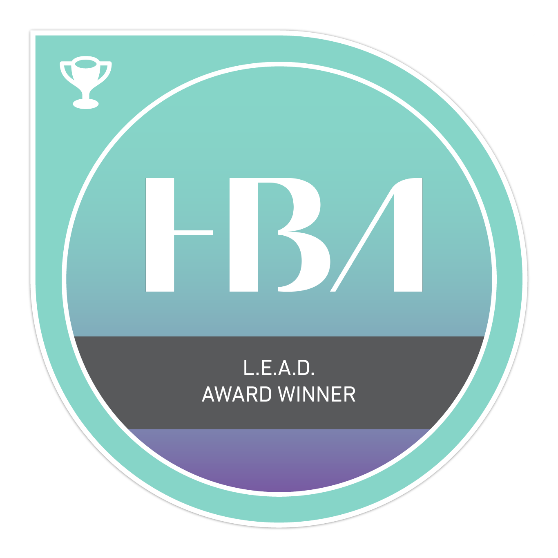 Reward details
Events
Your Education and Events or Member Value Offerings President can ensure there is time set aside to recognize the award winner(s) at an upcoming event
Include announcement of award winners in the welcoming or closing remarks for the event
This is a great way to promote volunteering to your event attendees
Alternatively (or in addition)- many locations hold “volunteer appreciation” events at year-end - this is a great time to recognize the winners of your awards from throughout the year as well
For locations that choose to provide complimentary event registration to their annual award winners; please work with the event lead to use one of the existing event discount codes
Awards Process Details
HBA Volunteer Awards
HBA Volunteer Recognition AwardsAdditional details
*All awards are board nominated, other than the Spark award, 
which is peer-to-peer nomination and open to all HBA members
HBA Volunteer Recognition Awards – Chapter LevelAdditional details
Note: Chapter Presidents are part of the regional council and thus are considered for regional awards rather than chapter awards
HBA Volunteer Recognition Awards – Regional LevelAdditional details
Note: “regional volunteer” is defined as Regional Council (including chapter presidents), regional VPs, Regional Directors, and regional committee members
Award Process at-a-glance
Templates for letters, certificates, etc., are available in the HBA Resource Center